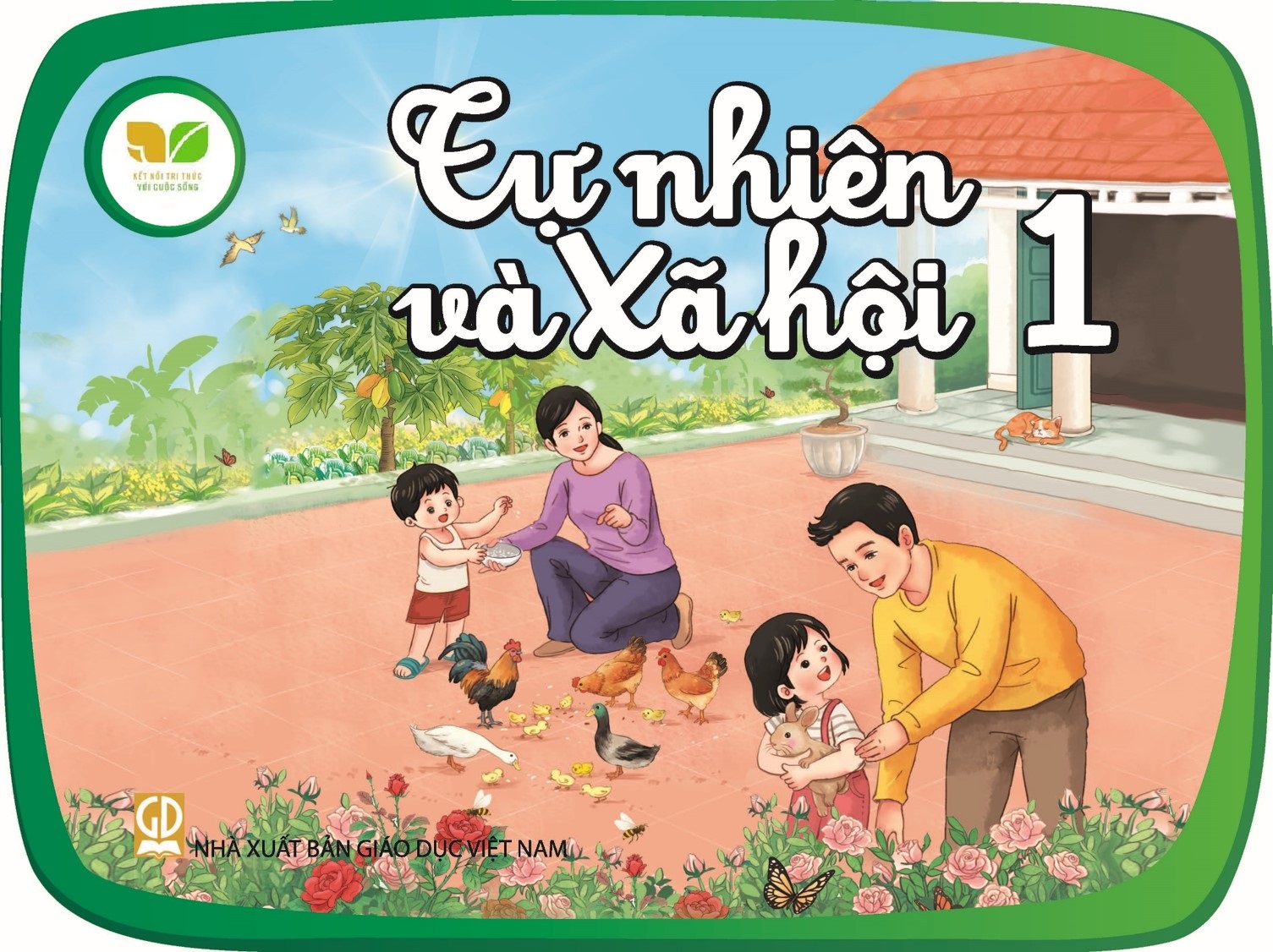 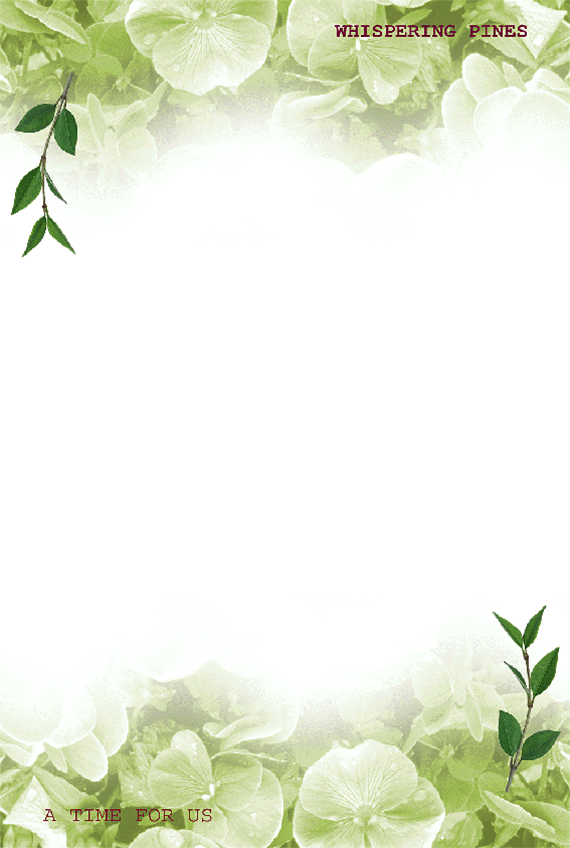 Tự nhiên và xã hội
Bài 21: Các giác quan của cơ thể
SGK/ 88
Hoạt động Khởi động:
Bài hát :Năm giác quan
Hoạt động : Khám phá: Em làm bác sĩ:
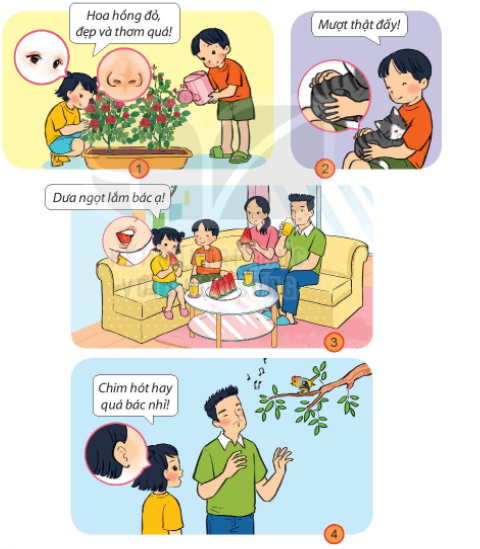 Quan sát hình và nêu Minh đã dùng bộ phận nào của cơ thể để làm các việc đó?
Mắt, mũi, tay, miệng, tai- là 5 giác quan: Thị giác, khứu giác, xúc giác, thính giác. Các giác quan giúp chúng ta nhận biết được các vật xung quanh về hình dạng, kích thước, màu sấc, vị…
Thực hành
Chỉ và nói tên 5 giác quan
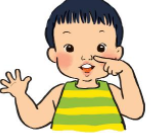 Dùng giác qua nào để nhận biết đồ vật sau
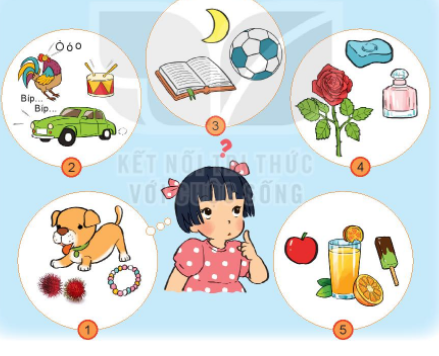 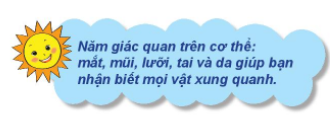 !
TRÂN TRỌNG CẢM ƠN QUÝ THẦY CÔ! Kính chúc sức khỏe!
Cảm ơn các em!
Chúc các em học giỏi